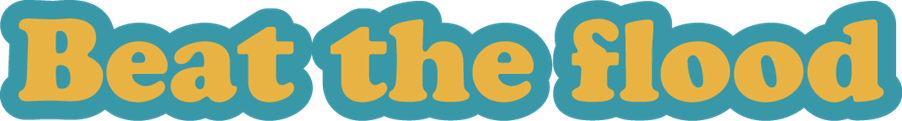 A challenge to design and build a home before the floods arrive on Watu island
Changing Climates…
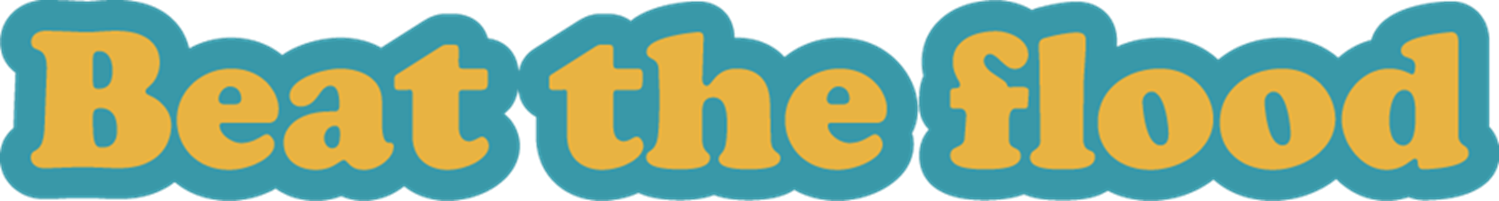 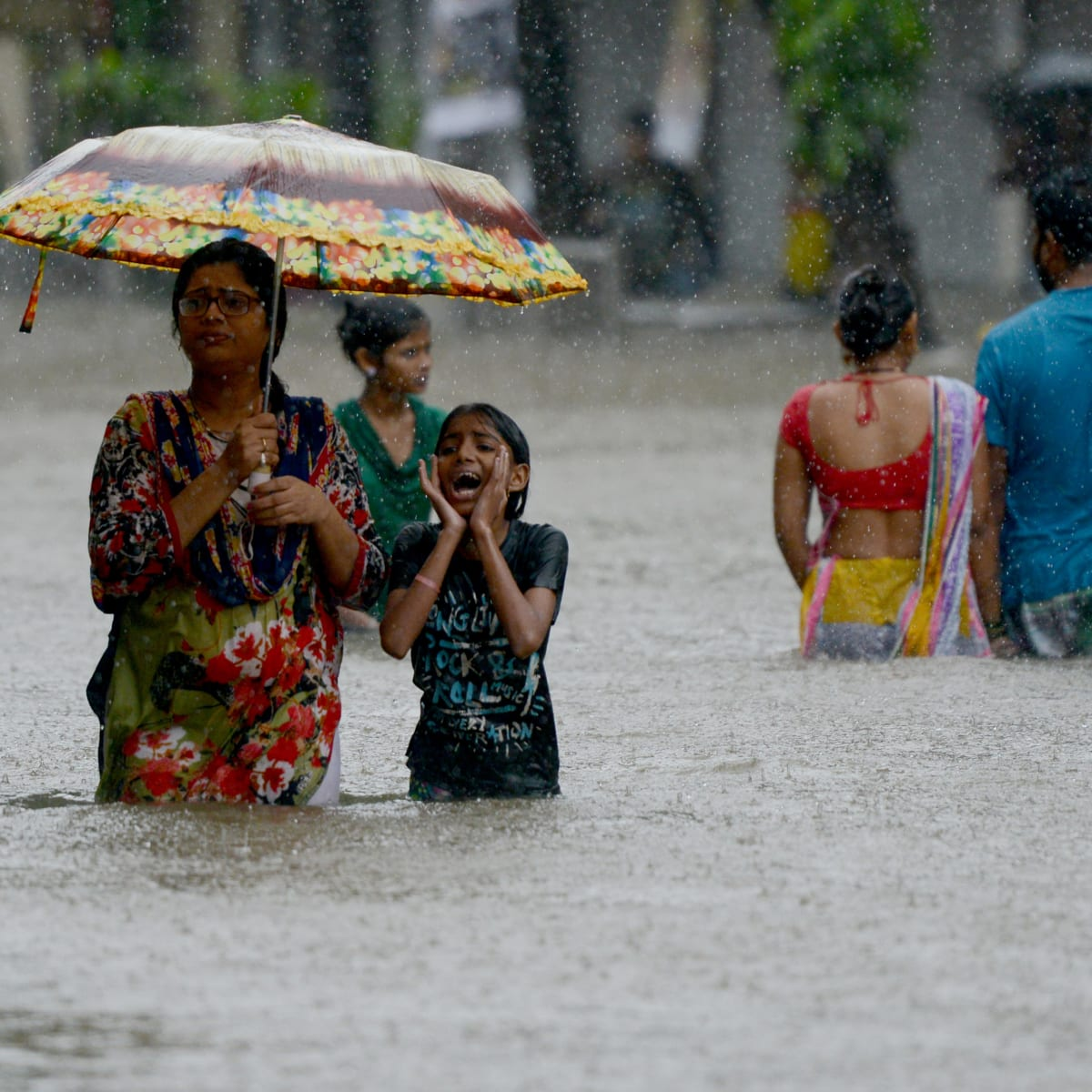 Imagine living with the constant danger that your home could be flooded at any time.
Our climate is changing and for many people living near riverbanks, the fear of flooding is never far from home.
Does anywhere close to your home get flooded?
[Speaker Notes: You may wish to ask pupils to do some additional research into where most flooding is occurring close to their homes. They could find photos and news articles from their locality and add them to the world map.]
Your Beat the Flood challenge…
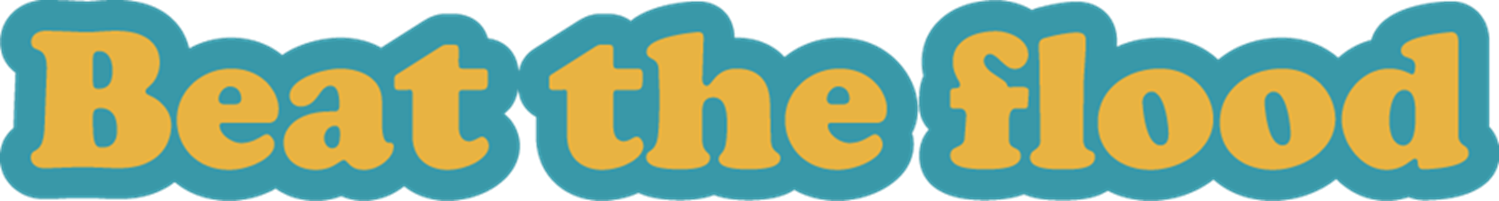 You are a community living on Watu; a small island in the Indian Ocean.
Over the past 5 years you’ve seen a massive increase in rainfall, causing many of the island’s rivers to flood at least twice a year.
Your traditional homes made from earth floors, wooden frames and topped with corrugated iron roofs are regularly damaged or lost as they’re not designed to withstand flooding.
As a group of islanders you want to beat the floods by making sure your homes are flood-proof before the next rainy season.

Your task is to design a home for your community on Watu Island able to withstand the effects of flooding and make a model of your design so you can test it.
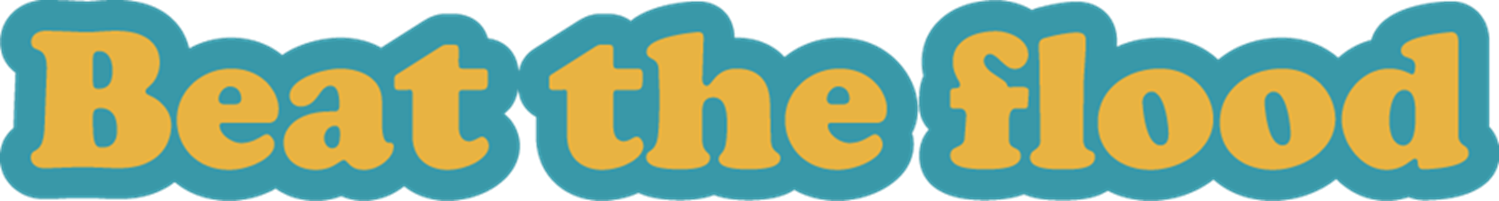 The main features of the new homes designed and built to withstand river flooding are:
Houses are built on a plinth of sandy soil, brick and concrete. This makes them strong and high enough to last through repeated foods.
Jute panels make the walls resilient to foods, cost very little and are Quick and easy to replace.
Treated bamboo poles on concrete bases are strengthened with metal tie rods to hold the wall firm and safe.
Fastenings bind the walls firmly to the houses ‘skeletons’ through a network of holes and notches. This means the houses can stay standing through the strongest of winds and rain.
Corrugated iron sheets are used on the roofs to make the houses more rain resistant.
Other features
Water-thirsty plants such as bamboo and banana are grown around the houses. They ‘drink up’ food water and hold onto the soil, helping the ground around the homes to stay intact.
For your challenge…
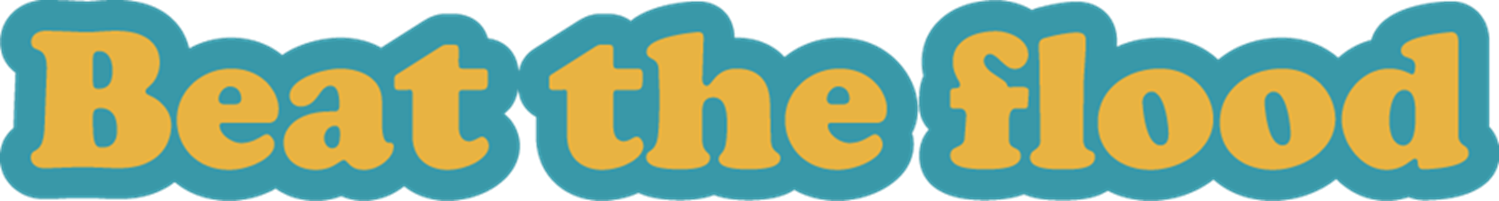 Research - find out about flood-resistant homes, suitable materials and structures, and the material costs for your home.
You need to complete the following… 
Design sheets - develop a design specification, design ideas and final design of your flood-resistant home for a home in your chosen community. 
A model of your home using the materials from the materials list.
Photographs of your final model.
Videos of your flood test - you will need to stand your model in 5cm of water and squirt with a hose for 2mins from 1m away.
A presentation of your design journey.
Your Presentation…
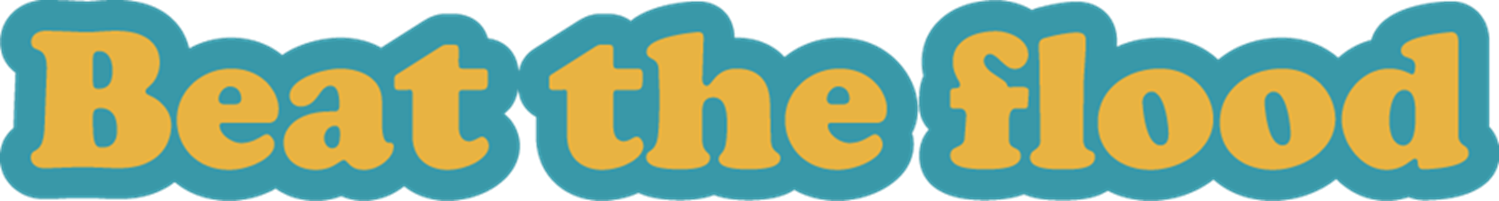 At the end of the challenge, you are to present your work to the island community. 

Try to include:
Your findings about the areas and homes most at risk in your community 
Why you chose the design you developed, including your choice of materials and structure
How your model stood up to the flood test
What you would do differently if you did it again